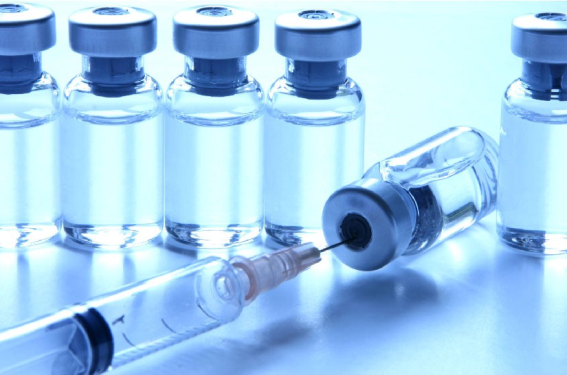 Drugs Used Pre-Op in Equine Castrations
With a sample calculation using an 18 month old Arabian colt weighing 366kg*





*average weight according to: https://starmilling.com/estimating-body-weight-of-growing-foals/
Antibiotics
Broad spectrum 
Eg Penstrep (1mL per 25 kg IM for 3-4 days) 
or Gentamicin ( 11-15 mg/kg IV)
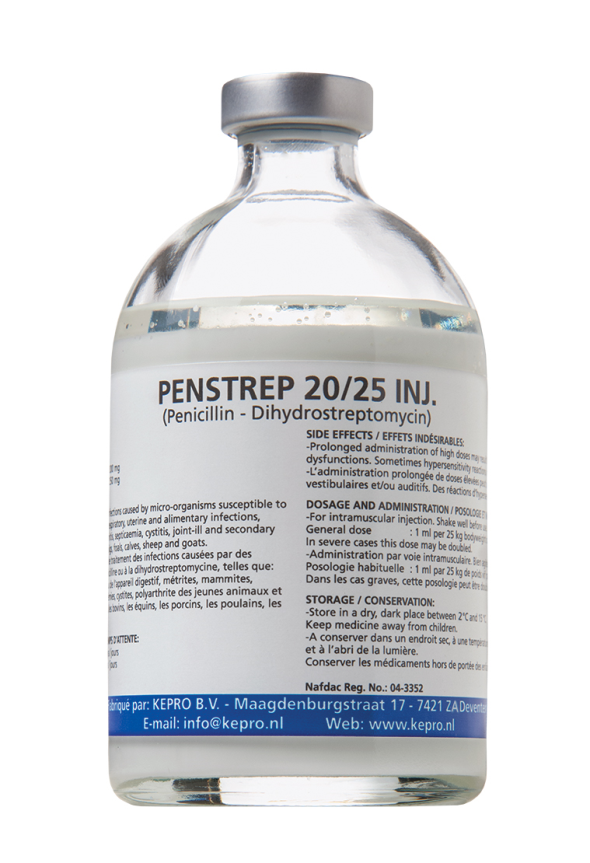 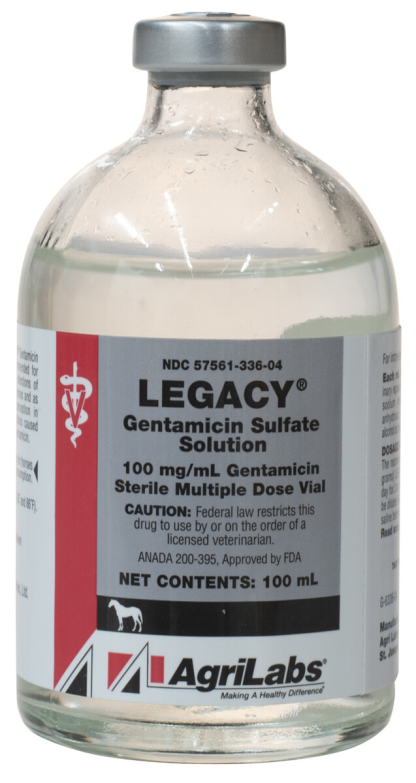 Drug Volume Calculation
Penstrep @ 1mL per 25 kg
-> 14.64 mL

https://www.kepro.nl/products/penstrep-2025-inj-2/#:~:text=Penstrep%2020%2F25%20Inj.%20is,infections%20in%20cattle%2C%20horses%2C%20pigs  


Gentamicin: 
Volume (mL) = Dose (mg/kg) x Weight (kg) ÷Concentration (mg/mL)
                    =  11 x 366 ÷ 100
                    = 40.2 mL
Contraindications:
Penstrep:
Patients with hypersensitivity to penicillins, aminoglycosides and procaine
Patients impaired with renal function or disturbances to the auditory or vestibular organs.
Gentamicin:
Patients with hypersensitivity to aminoglycosides
Use with caution in patients with renal disease, neuromuscular dz 
Should not be used in animals with Botulism
Adverse Effects
Penstrep:
With administration of high doses:
-> renal dysfunction
-> vestibular and/or auditory dysfunction
Gentamicin:
Nephro & Ototoxicity 
Muscle irritation with IM injections
May cause colitis
Neuromuscular blockade
Facial oedema
Peripheral neuropathy
Analgesics
Flunixin Meglumine (1.1 mg/kg IV or IM once daily for 5 days)
Phenylbutazone (1-2 g per 454 kg IV)
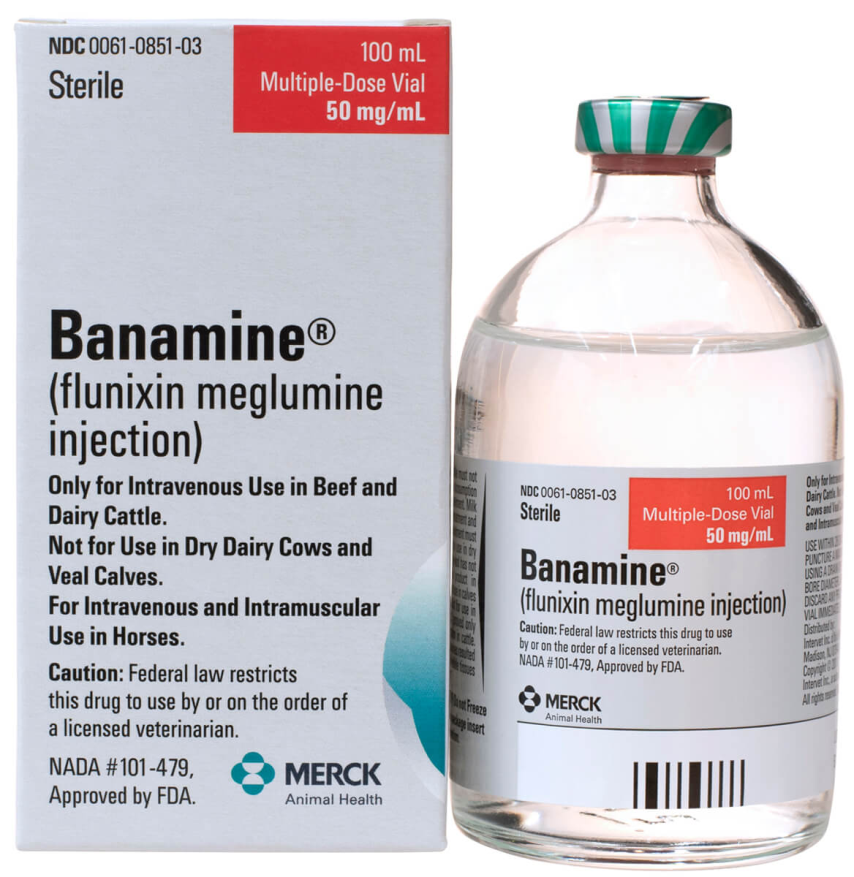 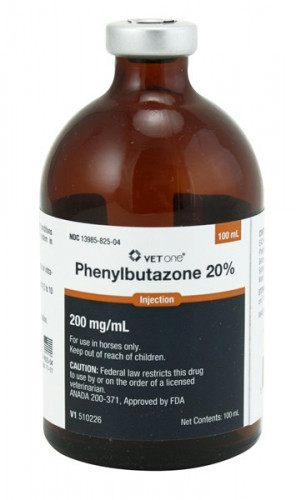 Drug Volume Calculation
Flunixin Meglumine:
Volume (mL) = Dose (mg/kg) x Weight (kg) ÷ Concentration (mg/mL)
                    = 1.1 x 366 ÷ 50
                    = 8.05 mL
Contraindications:
Flunixin Meglumine
Contraindicated in patients with hypersensitivity to Flunixin
Use cautiously in patients with
Renal, hepatic or haematologic disease
Not to be used in patients with equine gastric ulcer syndrome (EGUS)
Phenylbutazone:
Contraindicated in patients with: 
a history of or preexisting hematologic or bone marrow abnormalities
preexisting GI ulcers
Avoid use in patients with EGUS
Use cautiously in patients with renal dz or CHF
Do not administer subcutaneously- caused necrosis and sloughing
Adverse Effects
Flunixin Meglumine: 
Localized swelling, induration, stiffness, and sweating have been reported
Intra-arterial injection may cause CNS stimulation, ataxia, hyperventilation and weakness
High doses for prolonged periods causes gastric ulcers, anorexia and depression
Rarely: anaphylaxis and clostridial myonecrosis (with IM route)
Phenylbutazone:
GI erosions and ulcers
Hypoalbuminaemia
Diarrhea
Anorexia
Renal effects
Azotemia
Renal papillary necrosis
Intra-carotid injections may cause CNS stimulation and seizures
Sedation, Muscle Relaxation & Some Analgesia
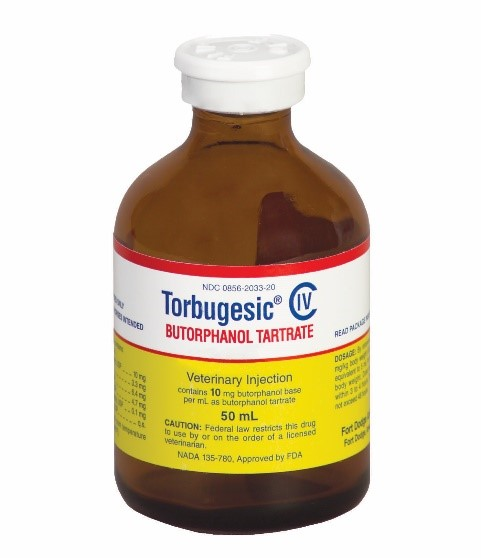 Xylazine + Butorphanol

Doses for Field Sedation:
Xylazine (1mg/kg IV)
Butorphanol (0.01-0.04 mg/kg IV)

Doses for  preanaesthetic  sedation analgesia:
Xylazine: 0.1-0.5 mg/kg IV
Butorphanol: 0.01-0.04 mg/kg IV
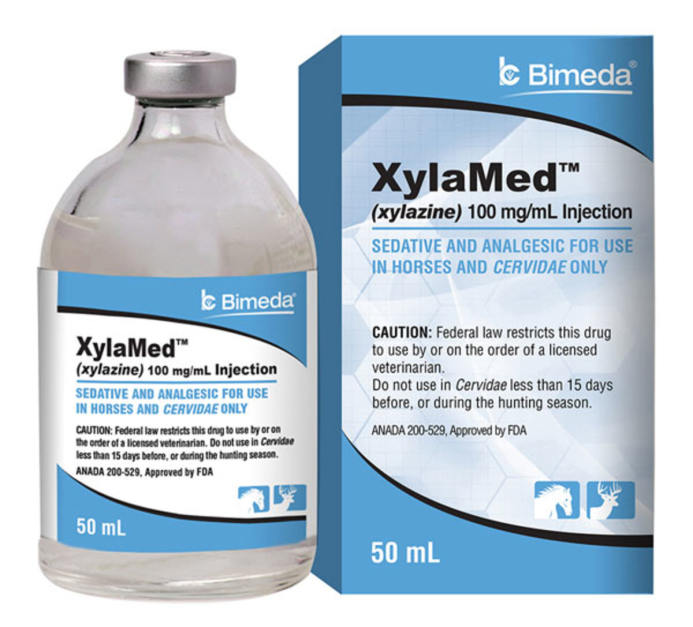 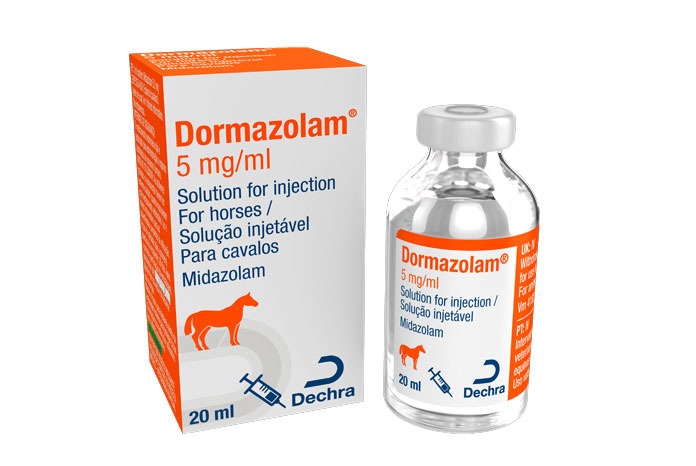 Drug Volume Calculation
For Field Sedation:
Xylazine:
Volume (mL) = Dose (mg/kg) x Weight (kg) ÷Concentration (mg/mL)
                    = 1 x 366 ÷ 100
                    = 3.7 mL
Butorphanol:
Volume (mL) = Dose (mg/kg) x Weight (kg) ÷Concentration (mg/mL)
                    = 0.01 x 366 ÷ 100
                    = 0.73 mL


For Preanaesthetic Sedation Analgesia :
Xylazine:
Volume (mL) = Dose (mg/kg) x Weight (kg) ÷Concentration (mg/mL)
                    = 0.1 x 366 ÷ 10
                    = 0.37 mL
Butorphanol:
Volume (mL) = Dose (mg/kg) x Weight (kg) ÷Concentration (mg/mL)
                    = 0.01 x 366 ÷ 10
                    = 0.73 mL
Contraindications:
Xylazine:
when administered with butorphanol increases risk for development of hypotension and ileus 
intra-arterial injection may cause severe seizures and collapses 
use with caution in patients that have previous intestinal impaction and patients with laminitis 

Butorphanol use contraindicated in:
Hypersensitive patients
 Patients with:
-> hypothyroidism
-> severe renal insufficiency
-> Addison's dz
->debilitations 

Diazepam:
Hypersensitivity to Benzodiazepines
Significant  liver dz
Adverse Effects
Xylazine:
muscle tremors 
bradycardia with partial A-V block
reduced respiration rate
movement in response to sharp auditory stimuli
sweating
transient hypertension
decreased mucociliary clearance rates

Butorphanol:
Transient
-> ataxia and sedation
-> CNS excitement 
-> Salivation
-> Hyperthermia
-> Decreased GI motility 

Diazepam:
Sedation, weakness & ataxia
Muscle fasciculations
Rapid administration can cause hypotension
General Anaesthesia in the Field
Ketamine (2 mg/kg IV)**








** Considerations for Ketamine
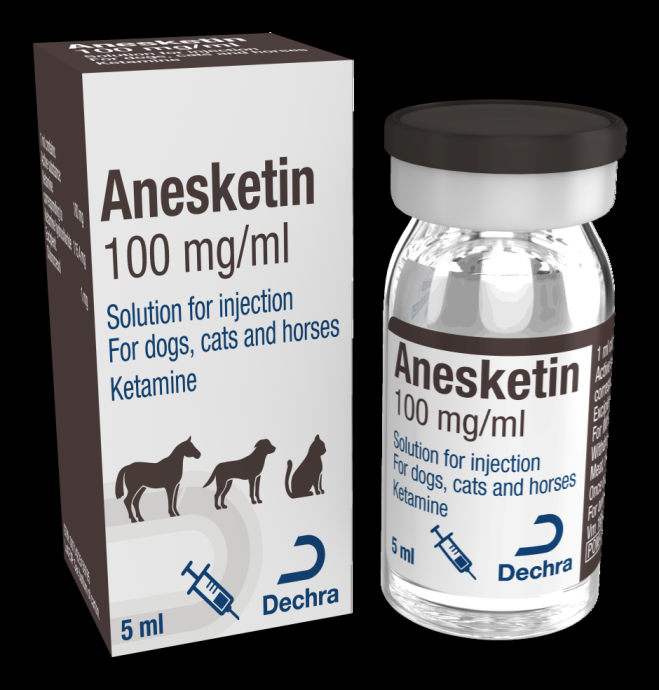 ** Considerations for Ketamine & Doses
** Considerations for Ketamine & Doses
Contraindications
Should not be used in patients with
Hypersensitivity to Ketamine
Hepatic or renal insufficiency
Elevated pressure
Head trauma
Increased ocular pressure
Open globe injuries
Pre-existing seizure disorders

Controversial or warning against use in patients with
Malignant hyperthermia 
Hypertension 
Heart failure
Arterial anyeurisms
Adverse Effects
Hypertension
Hypersalivation 
Respiratory depression or dyspnoea 
Hyperthermia
Emesis
Vocalization
Seizures or spastic jerking movements
Muscular tremors 
Hypertonicity
Opisthotonos
Cardiac arrest 
Erratic & prolonged recovery
Pain after IM injection may occur
General Anaesthesia in the Field continued….
Thiopental sodium (can be used alone or with Ketamine [refer to 'Considerations for Ketamine']

With preanaesthetic tranquilization: 
6–12 mg/kg IV 

Without preanaesthetic tranquilization: 
8.8–15.4mg/kg IV
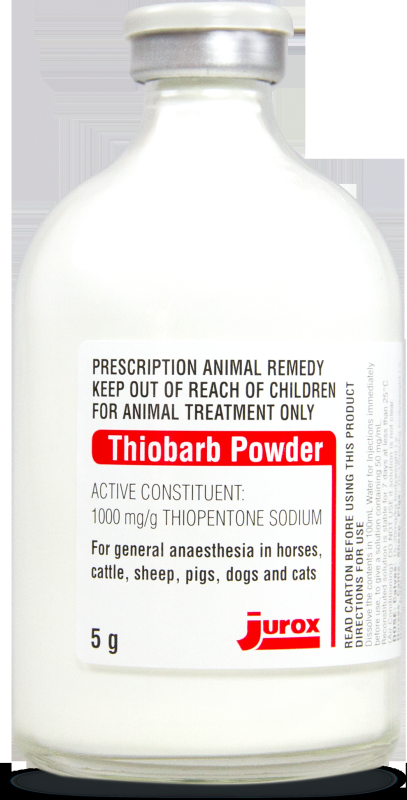 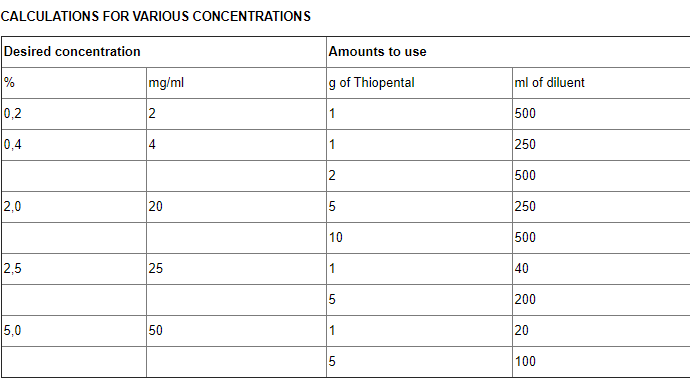 https://www.medicines.org.uk/emc/product/665/smpc#gref
Drug Volume Calculation
Using the 5% Thiopental sodium
With preanaesthetic tranquilization:
Volume (mL) = Dose (mg/kg) x Weight (kg) ÷Concentration (mg/mL)
                    = 6 x 366 ÷ 50
                    =  44 mL

Without preanaesthetic tranquilization:
Volume (mL) = Dose (mg/kg) x Weight (kg) ÷Concentration (mg/mL)
                    = 8.8 x 366 ÷ 50
                    = 64.4 mL
Contraindications:
Absolute Contraindications:
Absence of suitable veins for IV administration
Hypersensitivity to barbiturates
Status asthmaticus
Pre-exisiting leukopenia

Relative contraindications:
Severe cardiovascular disease
Pre-existing ventricular arrhythmias
Shock
Increased intra-cranial pressure
Myasthenia gravis
Asthma 
Conditions such as hepatic disease, anaemia etc that can prolong hypnotic effects
Adverse Effects
Severe CNS toxicity with intra-carotid injections

When used alone, can exhibit signs of excitement and severe ataxia during the recovery period

Can develop transient leukopenia, hyperglycaemia, apnoea, moderate tachycardia and mild respiratory acidosis after administration 

Rapid administration can cause hypoglycaemia
General Anaesthesia in the OR
Inhalant Isoflurane used in a gas anaesthetic machine
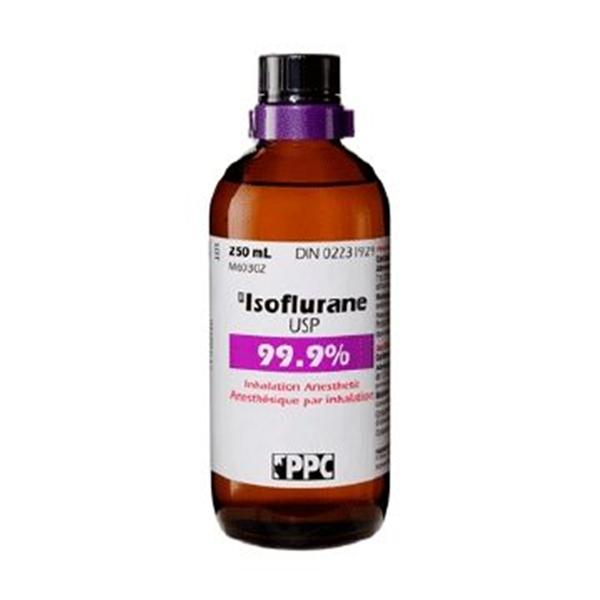 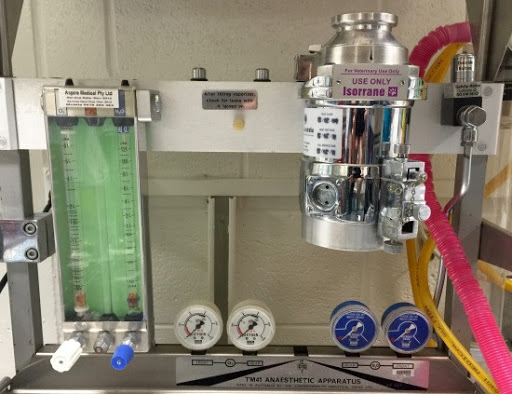 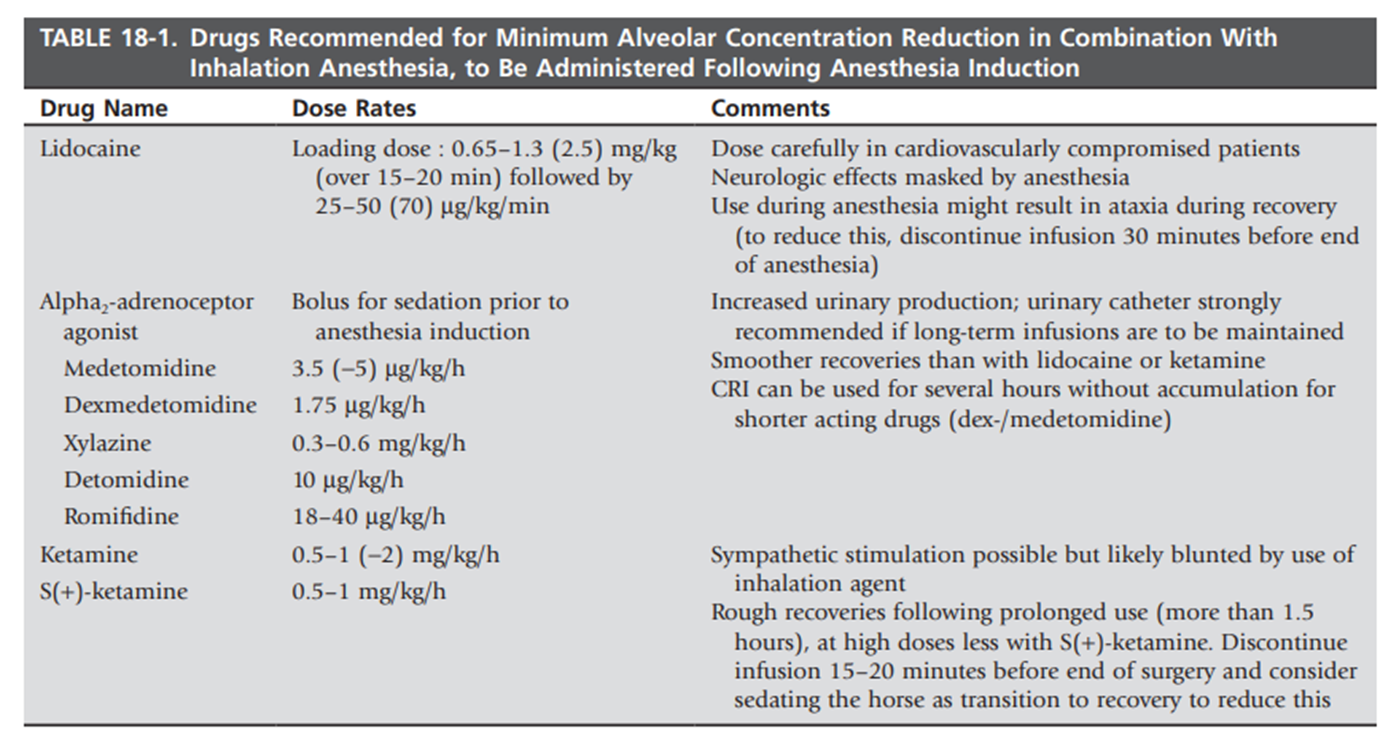 Contraindications:
Contraindicated in patients with a history of malignant hyperthermia

Should be used with caution in patients with increased CSF, head injury or myasthenia gravis

Due to the respiratory depressant effects, intermittent positive pressure and ventilation may be required to achieve anaesthesia
Adverse Effects
Dose dependant:
Hypotension secondary to vasodilation
Respiratory depression
GI effects (nausea, vomiting & ileus)
Arrhythmias (rare)
Local Anaesthesia
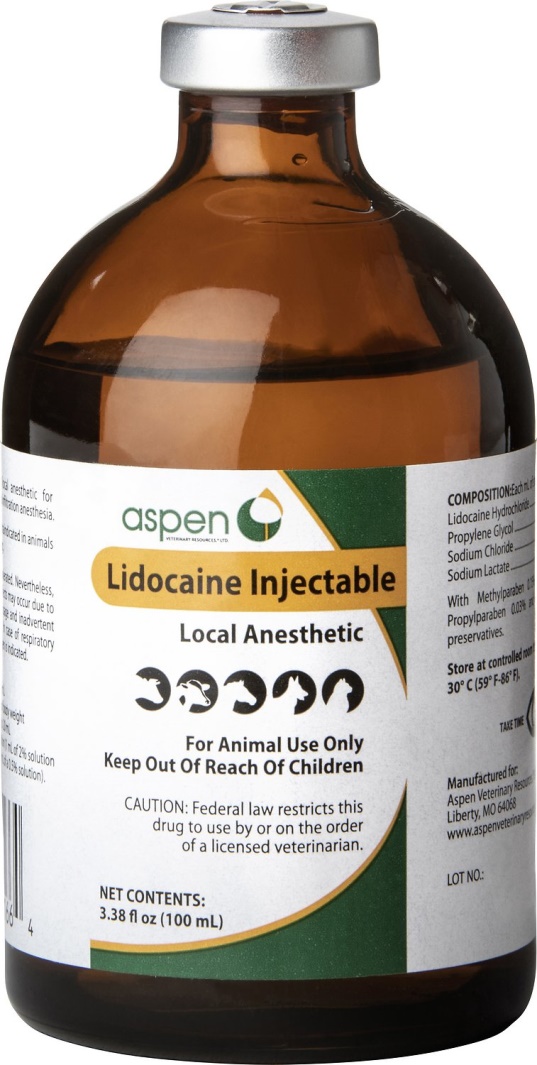 Lidocaine 

15-30 mL in each spermatic cord

Or

25 mL into the parenchyma of each testicle
Contraindications:
Not to be used IV if products contains epinephrine

Contraindicated in patients with:
-> known hypersensitivity to amide-class local anaesthetics
-> severe degree SA, AV or intraventricular heart block
-> Adams-Stokes syndrome

Use with caution in patients with:
-> Liver diseases
-> CHF
-> Shock
-> Hypovolemia 
-> Severe respiratory depression
-> Marked hypoxia
Adverse Effects
Dose related but usually mild:
CNS signs (drowsiness, depression, ataxia, muscle tremors etc.)
Cardiac effects (at high plasma concentrations)
Increase ventricular rates in patients with atrial fibrillation 
Hypotension when given IV bolus too rapidly
References:
Plumb D. Plumb's veterinary drug handbook|Veterinary drug handbook. 7th ed. Stockholm, Wis.: Blackwell; 2011.

Auer J. Equine surgery. 5th ed. St. Louis: Elsevier; 2019.

Turner A, McIlwraith C, Hull B. Techniques in large animal surgery. 4th ed. Philadelphia (Pa.): Lippincott Williams & Wilkins; 2013.